Layers
_______ of the Earth
ayers
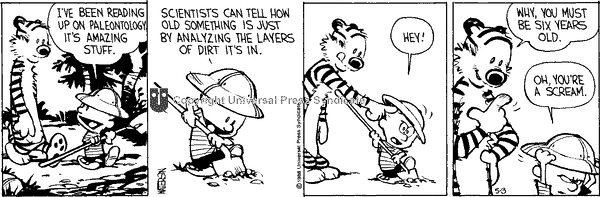 Today’s Objectives
Describe and Explain how and why tectonic plates can move
Be able to label and describe Earth’s 6 layers
Inner core
Outer Core
Lower Mantle
Upper Mantle
Asthenosphere
Crust ( including the tectonic plates)
Be able to define and describe the term lithosphere
Regions of the Earth
The Earth is made up of three major         regions, like an apple:
Crust (like the skin)
Mantle (like the flesh of the fruit)
Core (like the core and seeds)
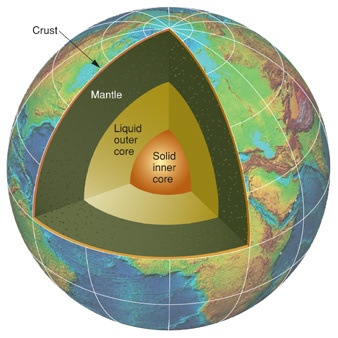 Earth can be further divided into more layers!
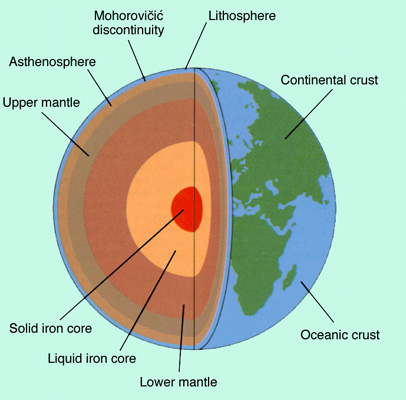 Layers of the earth rap:
http://www.educationalrap.com/59/layers-of-the-earth.html
A.The Crust (0-35km)
The crust is the top, solid surface layer of the Earth
Oceanic crust is the crust under oceans, and continental crust is the crust under the continents
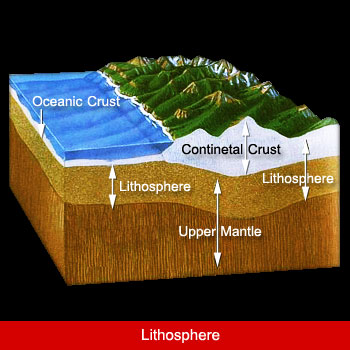 It can range from 10km thick (oceanic) to 70km  thick (continental)
Plate Tectonics
Below the crust is where we find the plates.
The crust is attached to the plates
The crust and the plates are both solid, rigid and hard
We can give the Crust and the Plates a special name= LITHOSPHERE
LITHOS= STONE
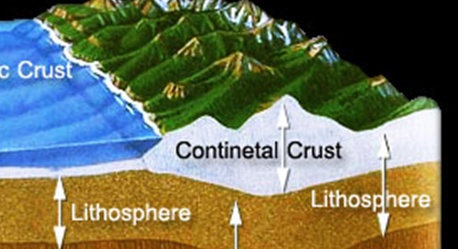 LITHOSPHERE
CRUST
PLATES
Tectonic PLATES
Tectonic plates make up the upper most region of a layer called the MANTLE.
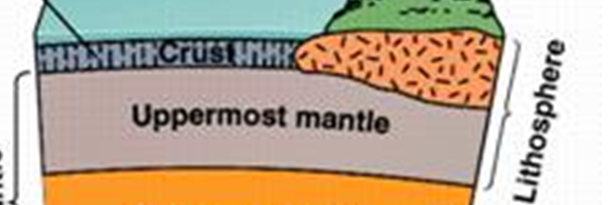 PLATES
The Mantle: (35-2900km)
The mantle is the semi-solid layer directly below the crust. 
It contains 70% of the Earth’s volume
It can itself be broken into 2 distinct parts: 
The Upper Mantle (35- 670 km)
The Transition Zone (300- 700km)
The Lower  Mantle (670- 2900km)
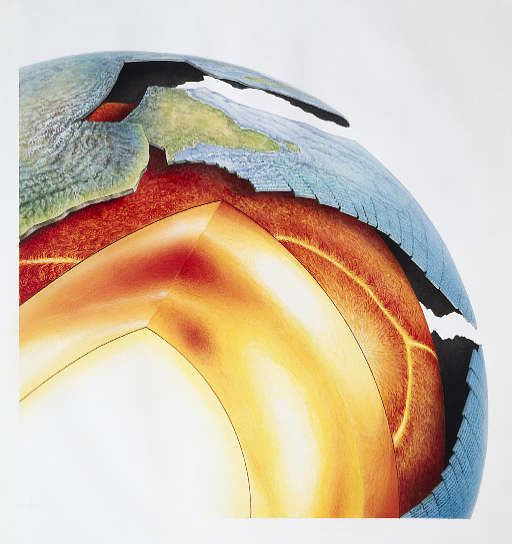 The Upper Mantle:(35 - 670 km)
660 km think
Separated into 2 layers
The layer closest to the crust is the solid rock layer that makes up the tectonic plates
The layer below the plates is the semi-solid molten layer called the ASTHENOSPHERE
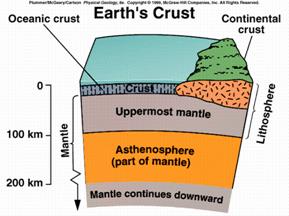 The Asthenosphere
The molten rock layer, with a consistency of thick toothpaste
Convection Currents in the asthenosphere are partly responsible for the movement of the plates
The majority of the heat comes from radioactive decay within the mantle

ASTHENES= WEAK
The Lower Mantle:(670 - 2900km)
The lower mantle comprises nearly 50 percent of the Earth’s Interior
 It is made of solid rock, but has plumes of liquid magma that convect heat from the core to the plates.
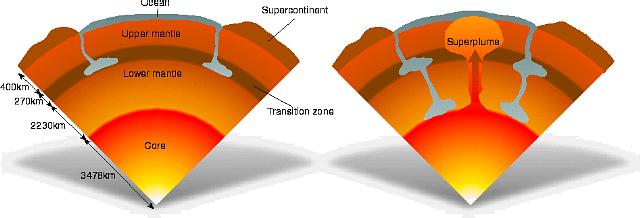 The Outer Core: (2900 - 5200km)
The outer core consists of flowing, liquid metal. This movement  creates the Earth’s main magnetic field.
It is composed of Iron and Nickel
It is somewhere between 3700-5500 K
The Inner Core: (5200-6371km)
While most of the core is liquid, the inner core is solid Nickel and Iron
The inner core is 6000 K!!!
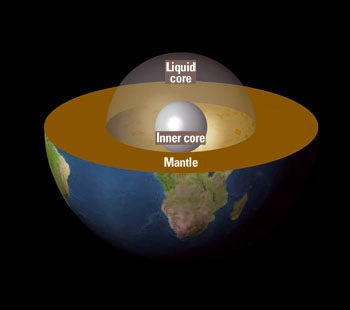 Summary:
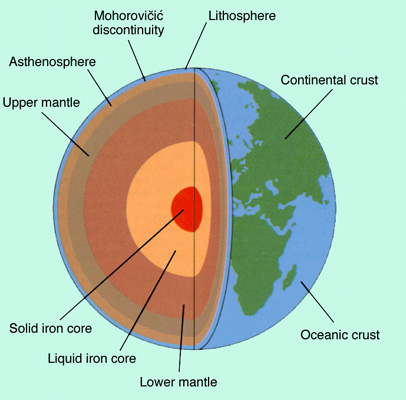 Layers of the Earth
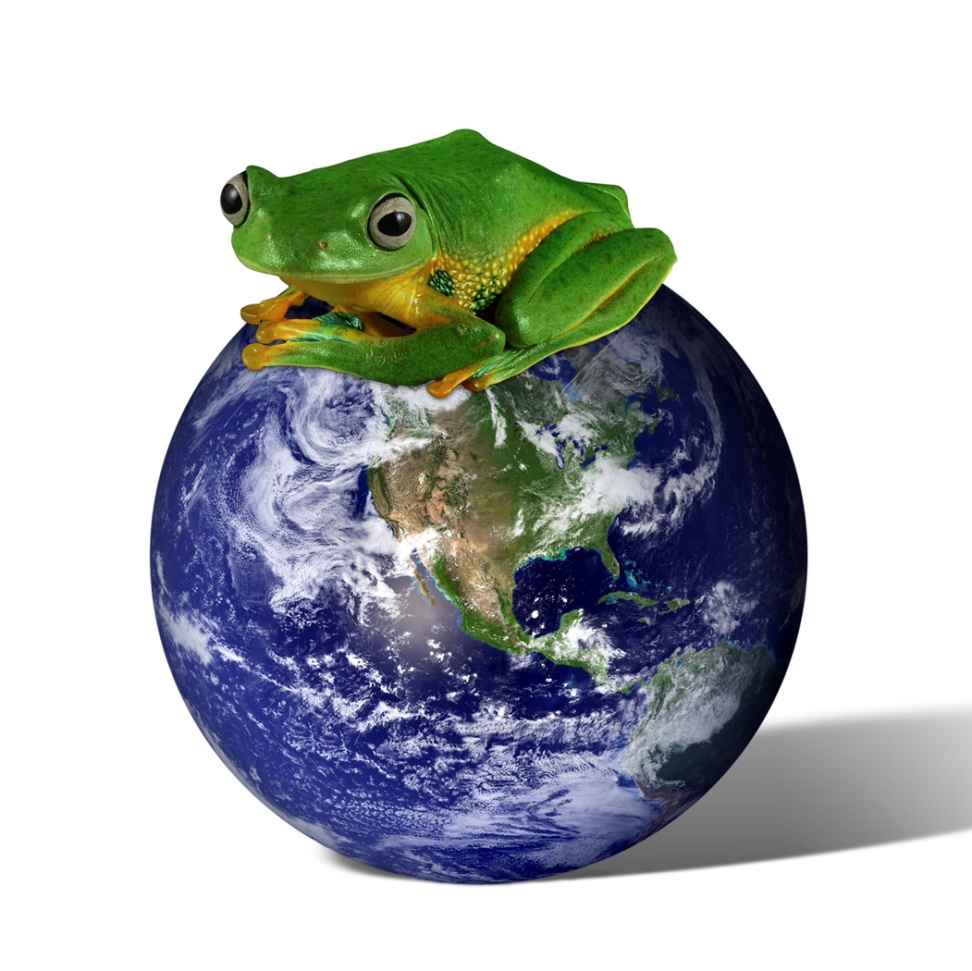 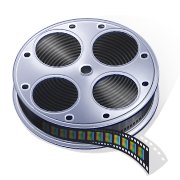 Earth’s Layers and Plate Movement
We care about the layers of the Earth because they can help us to explain how the Earth’s tectonic plates move
Convection Currents in the mantle (asthenosphere), thermal heat from the core, gravity and plate interaction all affect plate movement!